Algorytm Grovera
Paweł Knutelski, Sylwester Dudys, Michał Brańka
Algorytm Glovera
Algorytm kwantowy opracowany przez Lov Glovera w 1996r
Dotyczy przeszukania bazy danych składającej się z M elementów, gdzie klasycznie liczba kroków jest rzędu M, a w przypadku algorytmu G jest to ok M^1/2(kwadratowe przyśpieszenie)
Jest to algorytm asymptotycznie optymalny
Można go wykorzystać do oszacowania średniej i mediany zbioru liczb, oraz do rozwiązania problemu kolizji lub w łamaniu haseł
Algorytm Grovera
Założenia algorytmu
Algorytm Grovera
Możemy spróbować w sposób wizualny przedstawić modyfikację układu kwantowego po kolejnych operacjach. Początkowo amplitudy w rejestrze muszą być ustawione w konfiguracji początkowej będącą równomierną superpozycją.
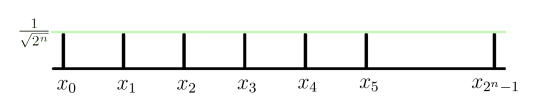 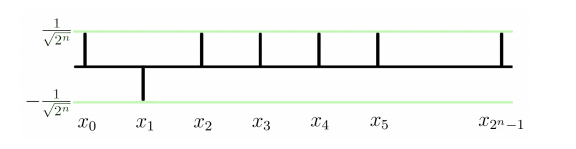 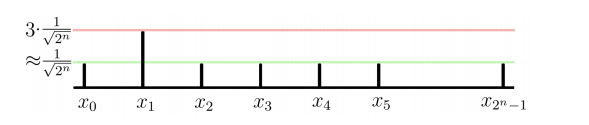 Przebieg funkcji określającej prawdopodobieństwo prawidłowego pomiaru algorytmu Gorvera dla układów o rozmiarze 8,16,32 kubitów
Dziękujemy za uwagę !